Pyrope
Towards provably correct hardware modeling in Python/HeteroCL

Presenter: 
Deyuan (Mike) He, University of Washington
Incoming Ph.D. student @ PrincetonCS
The rise of Domain-specific languages
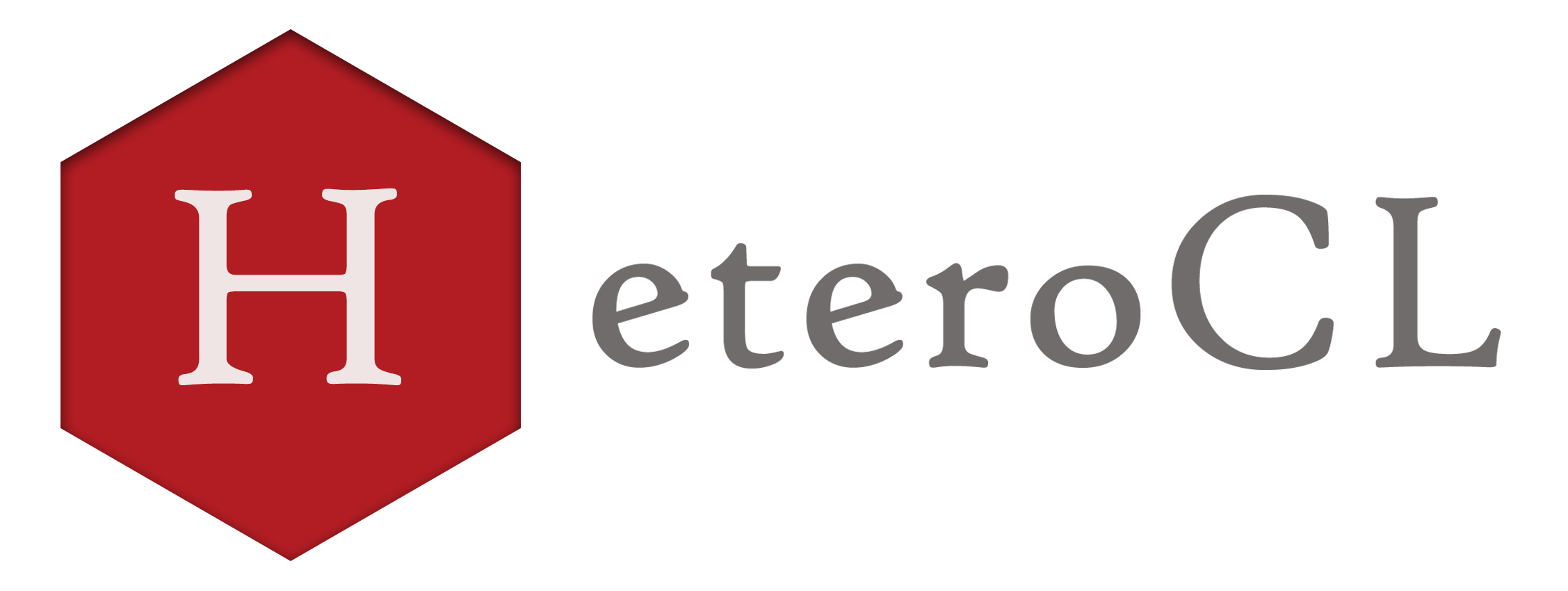 Halide
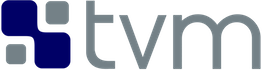 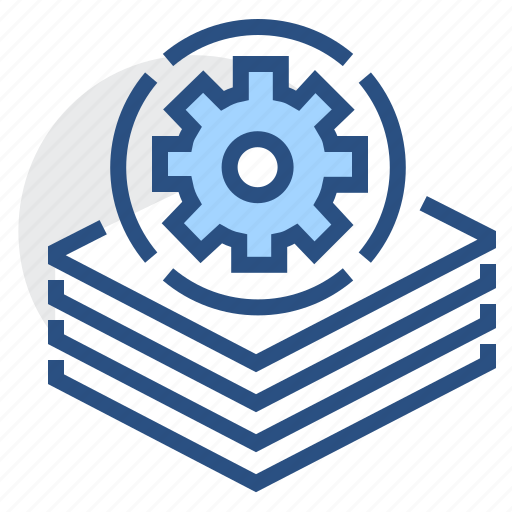 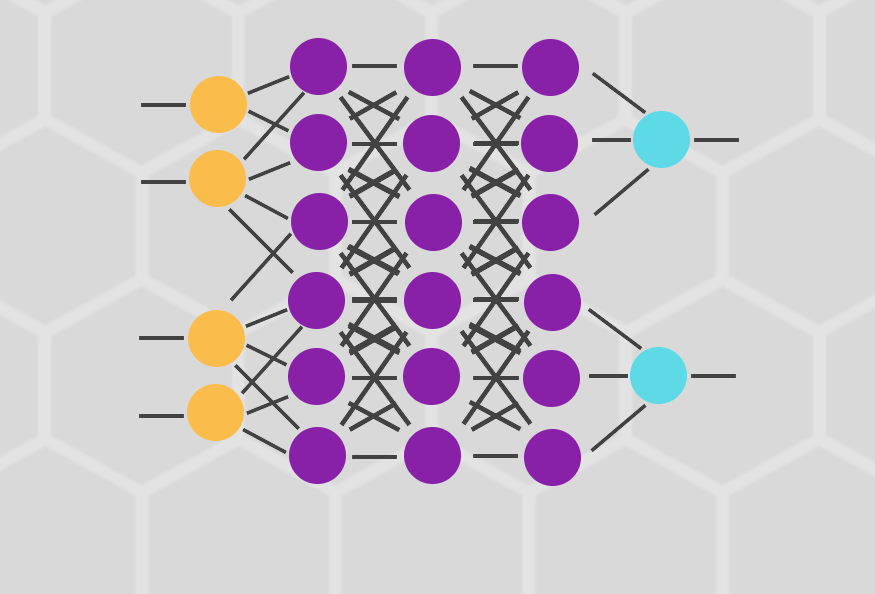 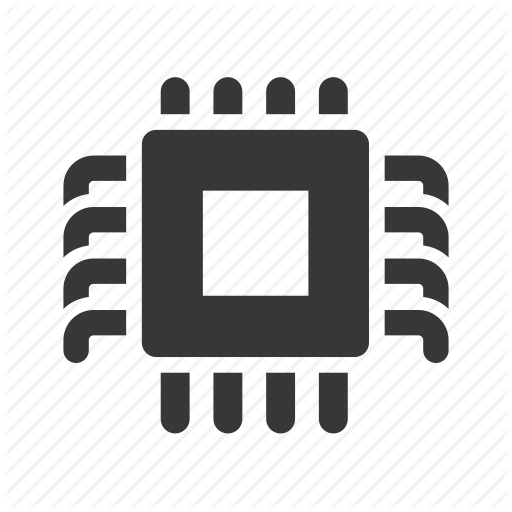 This Photo by Unknown Author is licensed under CC BY-NC
This Photo by Unknown Author is licensed under CC BY
2
Why DSLs?
All problems in computer science can be solved by another level of indirection. 
---- David Wheeler
import heterocl as hcl
def kernel(x, weights, batch,
		in_feat, out_feat, dtype=hcl.Int()):
    func = hcl.compute(...)
    schedule = hcl.create_schedule(..., func)
    return hcl.build(schedule, target=...)
for (int k = 0; k < K; ++k) {
  for (int i = 0; i < N; ++i) {
    for (int j = 0; j < M; ++j) {
      acc[i][j] += x[i][k] * y[j][k];
    }
  }
}
3
[Speaker Notes: Use HeteroCL gemm example]
The rise of DSLs – the missing part
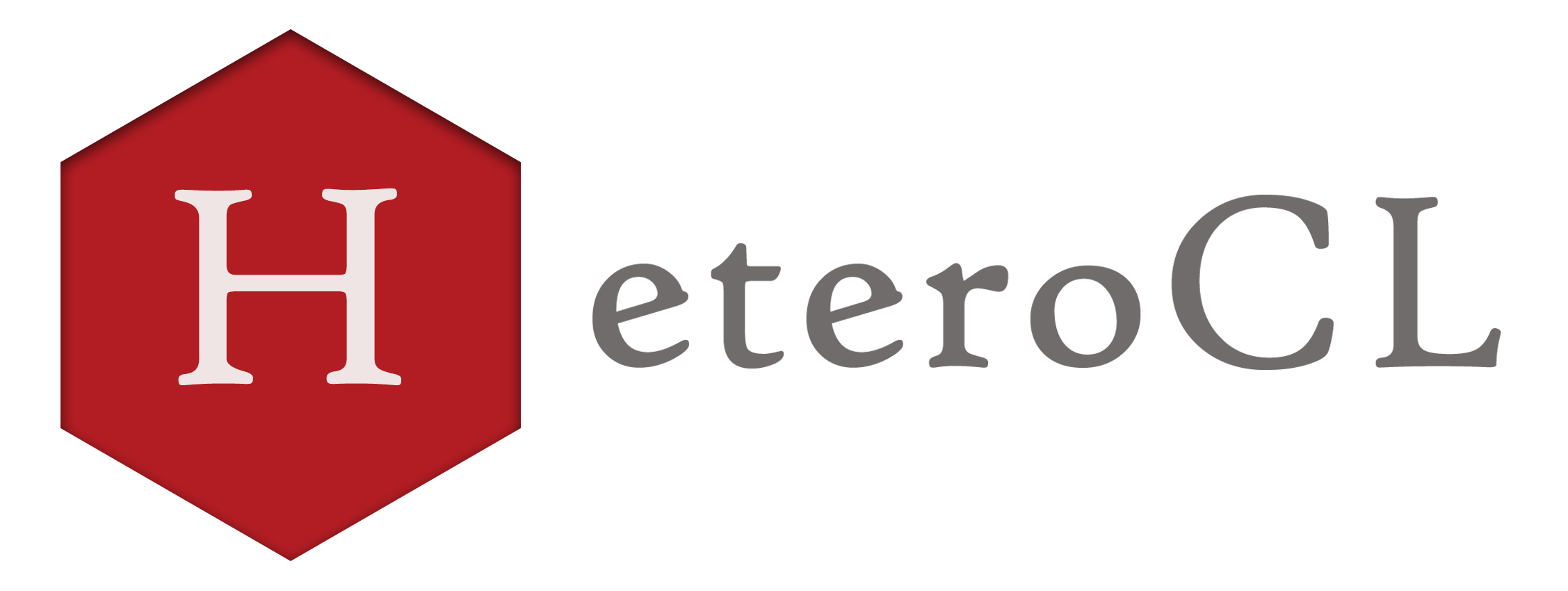 Halide
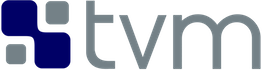 Lift the level of abstraction;
but have limited supports for verification
4
HeteroCL
Decouples algorithms from hardware customizations
Computation
Codegen
Schedule
mov … …
mov … …
call insn …
...
%1 = load(...)
%2 = load(...)
%3 = compute(...)
...
def matmul(x, y, n, m, k):
    return hcl.compute(...)
How to formally verify the correctness of the computation?
Based on machine customizations (datatype, memory layout, etc.)
5
[Speaker Notes: Intro to HeteroCL]
Dafny – A solver-aided language
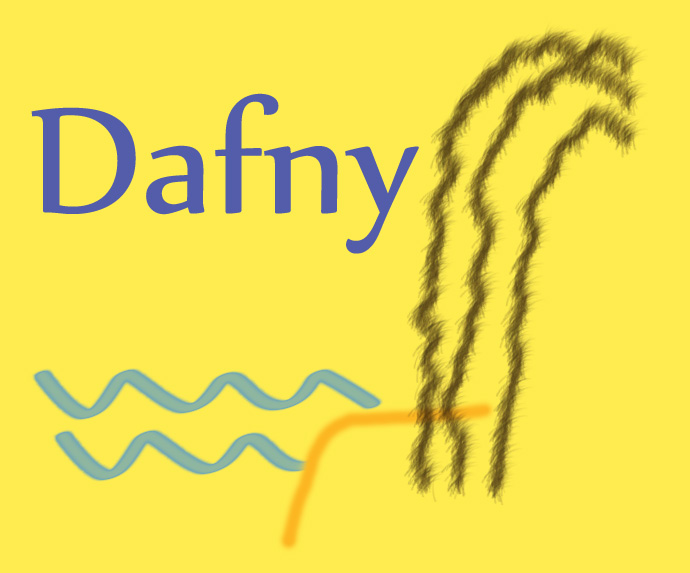 Developed by Microsoft Research: https://github.com/dafny-lang
Automated verification using Hoare Logic: 
ensures the programs meet their specifications
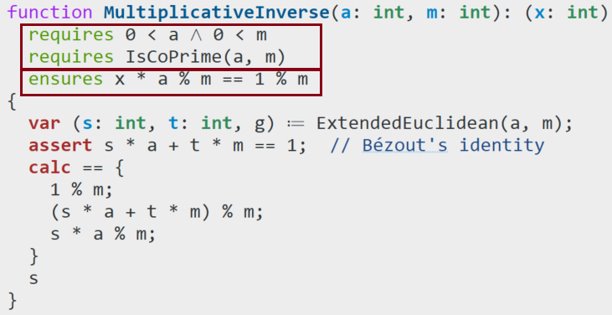 Preconditions
Specifications
Postconditions
✔Verified
Z3 SMT Solver
Implementation
Proof
❌Failure 
       message
Reference:
Zhenkun Yang, Wen Wang, Jeremy Casas, Pasquale Cocchini, Jin Yang​. Towards A Correct-by-Construction FHE Model​, 2022
6
[Speaker Notes: Dafny:
Proof strategy
Proof takes the most efforts]
Example: Heracles FHE Accelerator
redc: ~10 LoC
redc: ~250 LoC
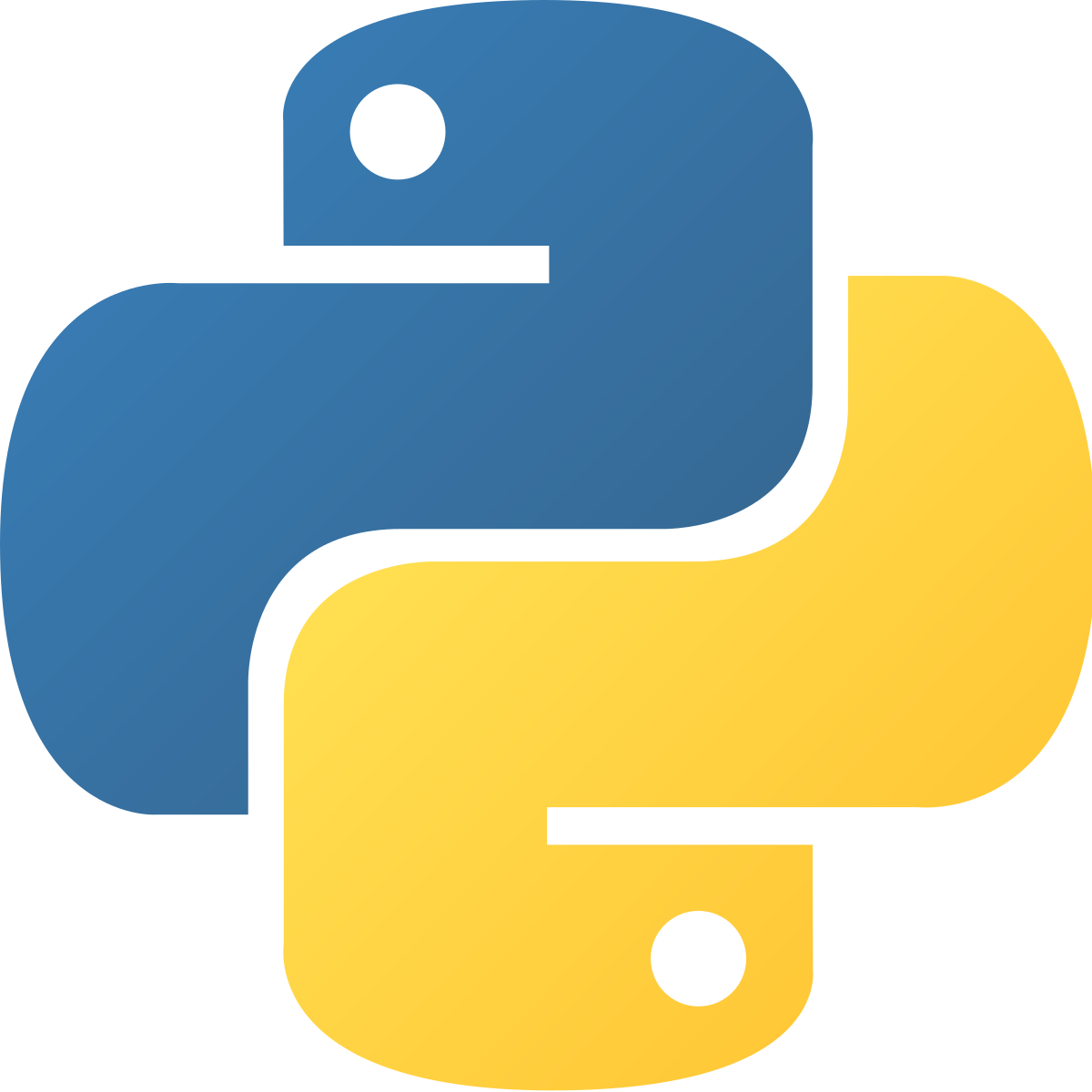 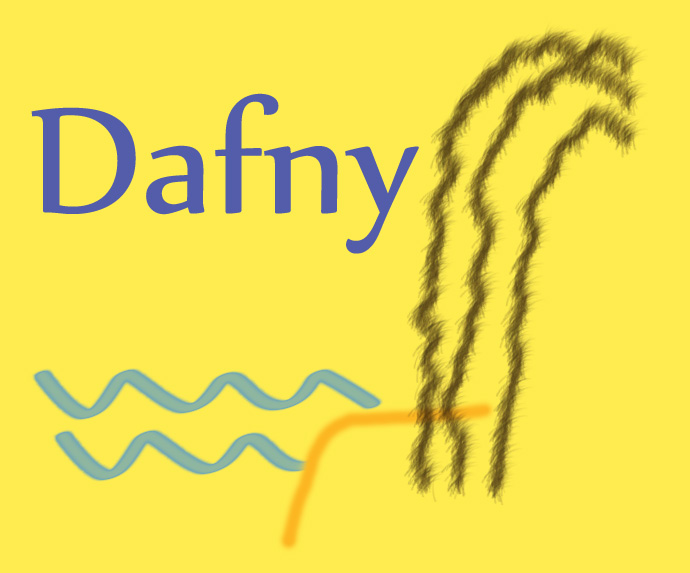 manually encode
models with proofs
Work done by Zhenkun Yang
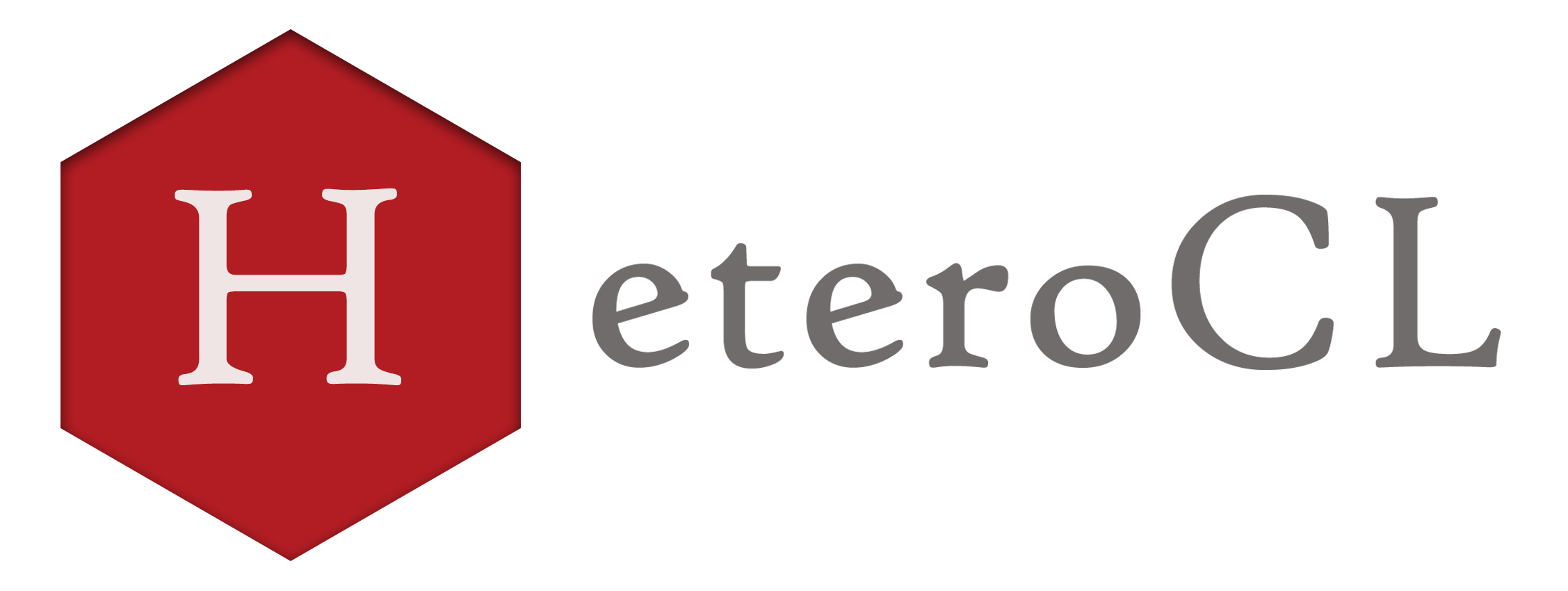 High-level functional model
Easy to program with but
not verified
High-level functional model
Require more expertise but
verified
Two parallel sources of truth
7
Design of Pyrope
Goal: Embedded DSL; Bridge high-level modeling with verification
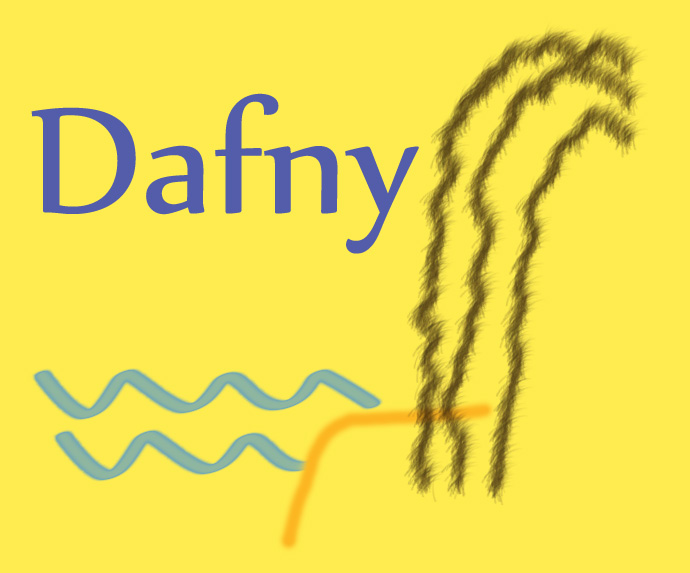 Compile
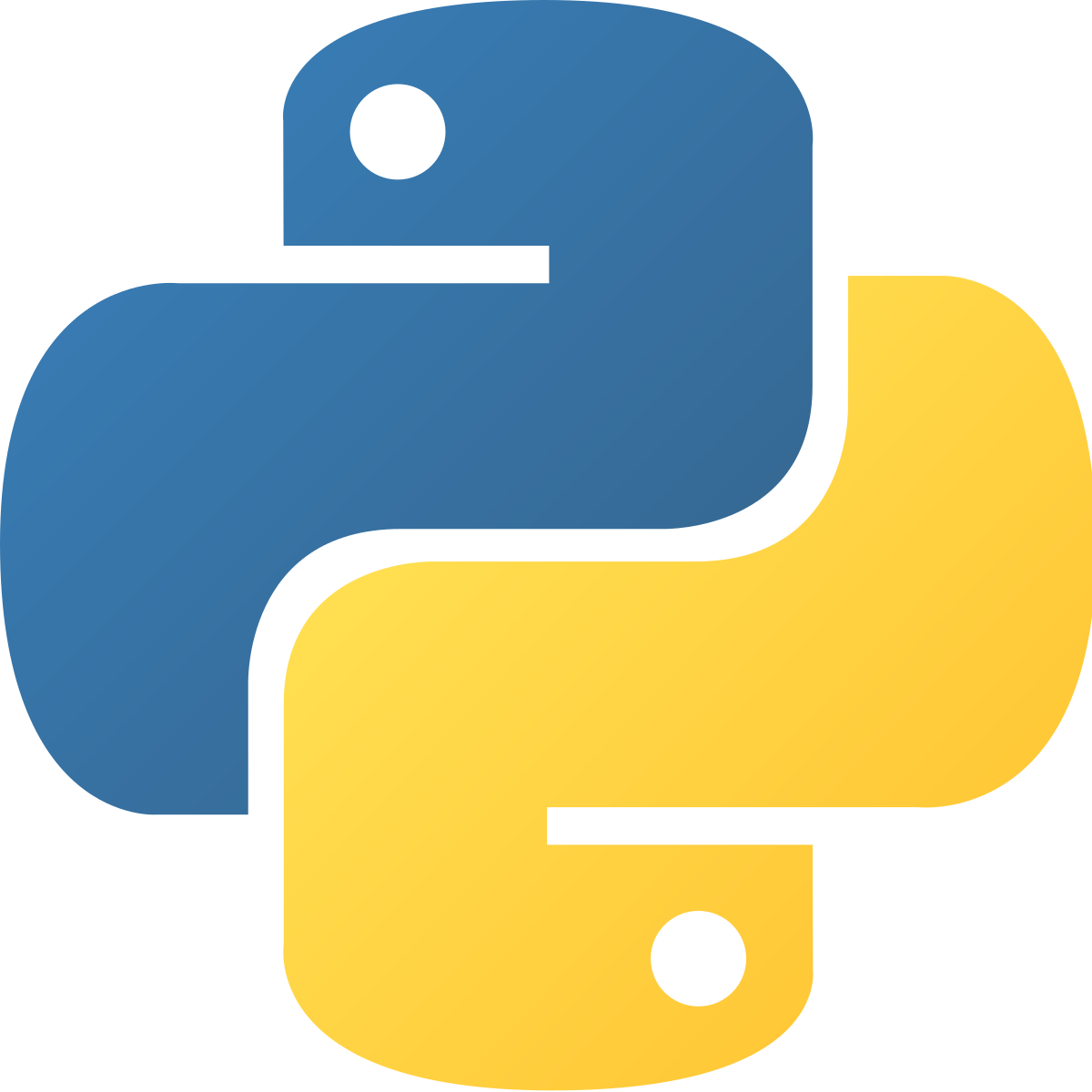 Proof.
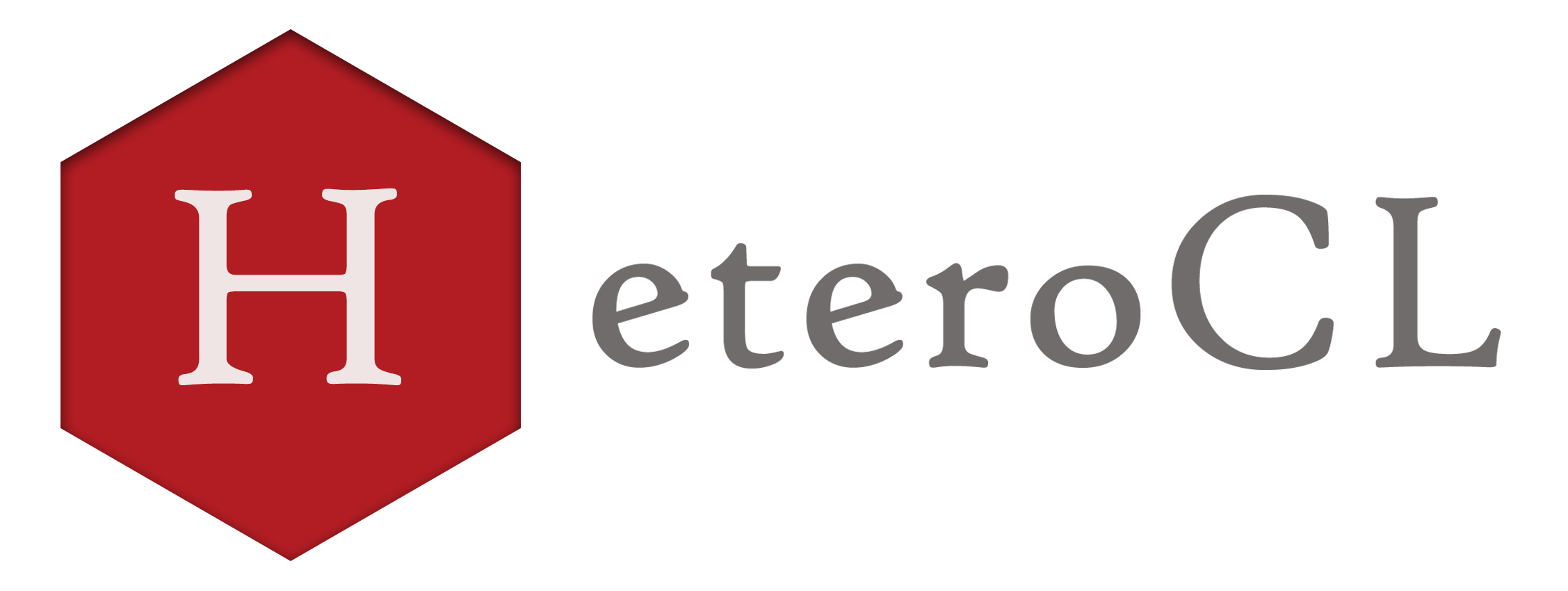 Testing without solver
Run
Q.E.D.
8
Pyrope – Program Structure
@module(...)
@import_(...)
@include(...)
class MultiMontgomery(Module):
@classmethod
@function_method
def ToNat(cls, xs: seq[UInt]) -> Nat: ...
def LemmaSeqAppend(cls, xs: seq[UInt], x: UInt): ...
@classmethod
@function_method
def FromNat(cls, n: Nat, l: Nat) -> seq[UInt]: ...
@classmethod
@lemma
9
Pyrope – Frontend Language
Module Decorators


@module()
@import()
@include()
…
Method Decorators


@lemma
@function
@method
@function_method
Proof Utilities


ensures/requires
invariant()
assert_by()
…
10
Pyrope – Module Decorators
Goals: 
Specify module dependencies (includes / imports) and compiled file
Module compiling to
@module('multimontgomery.dfy', abstract=True)
@include('montgomery.dfy',)
@import_(ExtendedGcd,)
class MultiMontgomery(Module): ...
External file to include
Module to import
Module definitions
11
Pyrope – Module Decorators
Goals: 
Specify module dependencies (includes / imports) and compiled file
Parameterize the model
T = TypeVar('T')
@module('parameterized-example.dfy')
@param(lambda args: (T, args[-1]))
class ParameterizedExample(Module):    def __init__(self, ty):
        super().__init__()
    @method
    def find_val(cls, xs: seq[T], val: T):
Type placeholder
Concretization
Concrete type assigned
12
Pyrope – Method Decorators
lemma LemmaREDCDiv (T: nat, R: nat, N: nat, N_prime: nat)
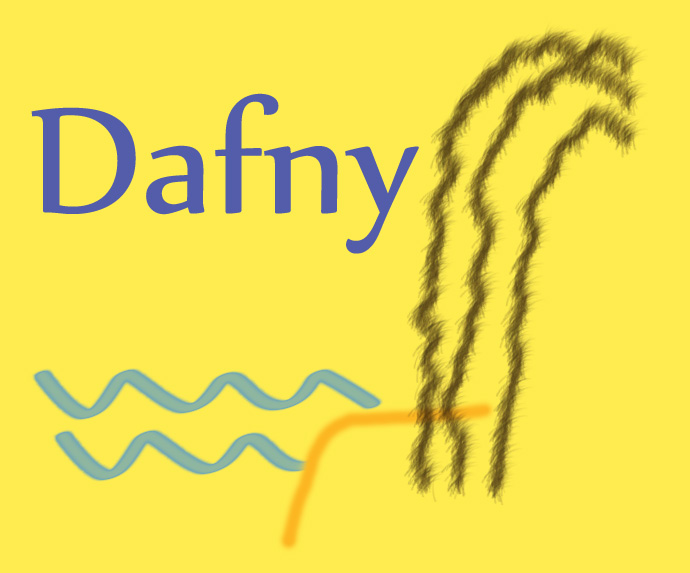 method REDC (R: nat, R_prime: nat, N: nat, N_prime: nat, T: nat)
function method FromNat (n: nat, l: nat) : seq<uint>
13
Pyrope – Method Decorators
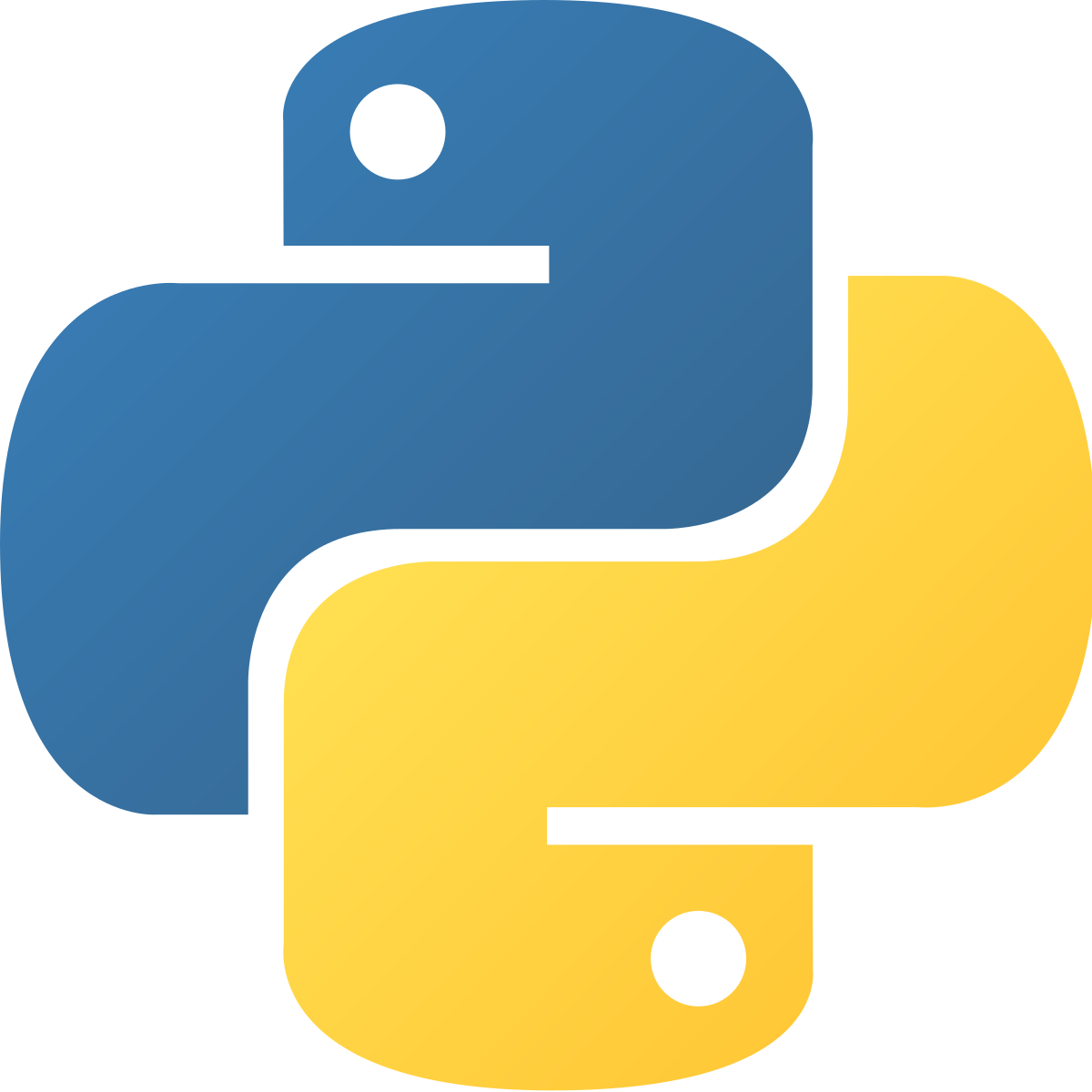 @lemma
def LemmaREDCDiv(cls, T: Nat, R: Nat, N: Nat, N_prime: Nat)
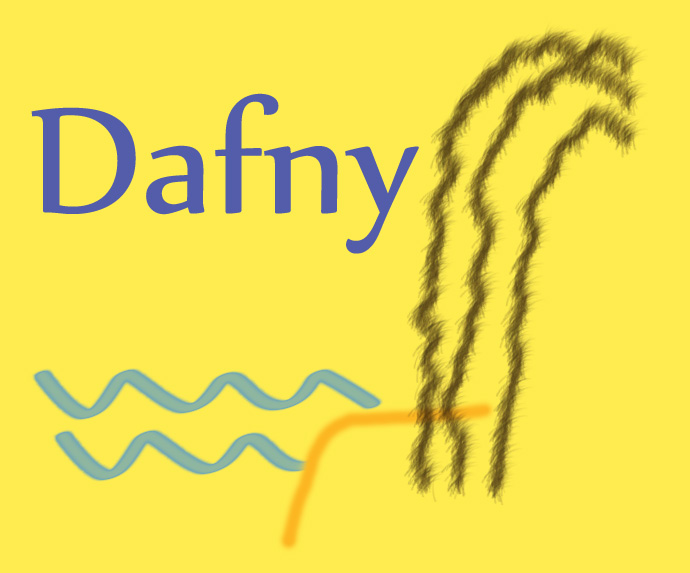 lemma LemmaREDCDiv (T: nat, R: nat, N: nat, N_prime: nat)
14
Pyrope – Proof Utilities
Goal: enabling Python to express proofs about programs
Proof
Specification
assert_by(…)
assert_expr(…)
invariant(…)
calc(…)
Eq.by(…)
Gt.by(…)
Lt.by(…)
Implies.by(…)
...
requires(…)
ensures(…)
Forall(…)
Exists(…)
15
Pyrope – Proof Utilities
Specification
Pre/postconditions
Quantification over values / bounds
requires(…)
ensures(…)
Forall(…)
Exists(…)
16
Pyrope – Proof Utilities
@method
    def find_max_in_positive_seq(cls, xs: seq[int]):
        requires(len(xs) > 0)
        requires(Forall(x > 0 for x in xs))






        ensures(Forall(x <= ans for x in xs))
        return ans
17
Pyrope – Proof Utilities
@method
    def find_max_in_positive_seq(cls, xs: seq[int]):
        requires(len(xs) > 0)
        requires(Forall(x > 0 for x in xs))
        ans: int = xs[0]
        for i in range(1, len(xs)):
            if ans < xs[i]:
                ans = xs[i]


        ensures(Forall(x <= ans for x in xs))
        return ans
18
Pyrope – Proof Utilities
Proof
assert_by(…)
assert_expr(…)
invariant(…)
calc(…)
Eq.by(…)
Gt.by(…)
Lt.by(…)
Implies.by(…)
...
Proof certificates: providing evidence
for the underlying solver
19
Pyrope – Proof Utilities
@method
    def find_max_in_positive_seq(cls, xs: seq[int]):
        requires(len(xs) > 0)
        requires(Forall(x > 0 for x in xs))
        ans: int = xs[0]
        for i in range(1, len(xs)):
            invariant(1 <= i <= len(xs))
            invariant(Forall(xs[j] <= ans for j in range(0, i)))
            if ans < xs[i]:
                ans = xs[i]
        ensures(Forall(x <= ans for x in xs))
        return ans
20
Pyrope – Verification via Dafny
Extremely simple:
@module('examples.dfy', abstract=False)
class Examples(Module):
    @classmethod
    @method
    def find_max_in_positive_seq(cls, xs: seq[int]): …

instance = Examples()
instance.verify()
21
Demo: Find max in a positive sequence
22
[Speaker Notes: Need to manually maintain the correspondence]
Pyrope – Verification via Dafny
HOWEVER: this is not usually the case
@method
    def find_max_in_positive_seq(cls, xs: seq[int]):
        requires(len(xs) > 0)
        requires(Forall(x > 0 for x in xs))
        ans: int = xs[0]
        for i in range(1, len(xs)):
            invariant(1 <= i <= len(xs))
            invariant(Forall(xs[j] <= ans for j in range(0, i)))
            if ans < xs[i]:
                ans = xs[i]
        ensures(Forall(x <= ans for x in xs))
        return ans
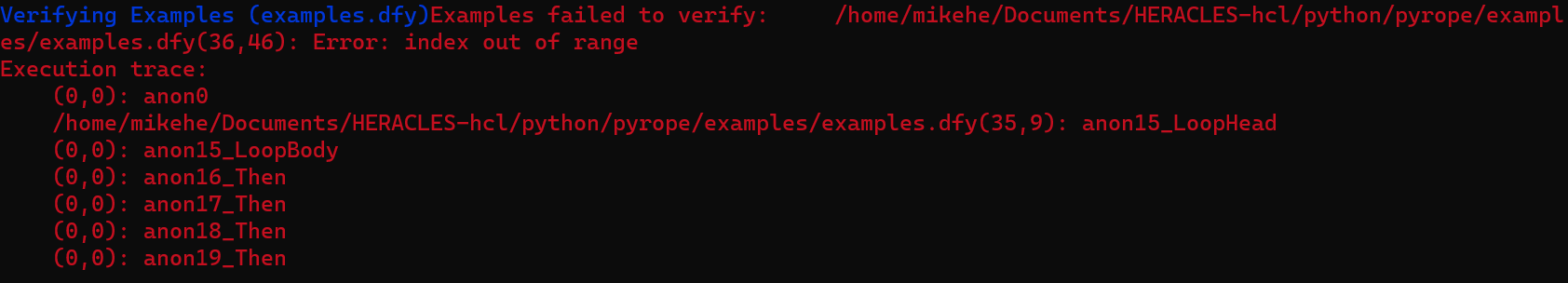 Unbounded!
23
Pyrope – Other Features
Assertions by proofs
# m >= 0 and N >= 0 ==> m * N >= 0
assert_by(m * N >= 0, Mul.LemmaMulNonnegative(m, N))
24
Pyrope – Other Features
Assertions by proofs
Assertions by computations
calc(Eq.by(
        (b + k * N) % N,
		 # forall x, y :: x * y = y * x
            By.lemma(Mul.LemmaMulIsCommutativeAuto()),
        (N * k + b) % N,
            # forall x, m, N :: ((m * N) + x) % N = x % N 
            By.lemma(DivMod.LemmaModMultiplesVanishAuto()),
        b % N))
=
25
Pyrope – Other Features
Parameterized models (can generate multiple verification targets)
param_instance = ParameterizedExample(ty=Nat)
param_instance.verify()
param_instance = ParameterizedExample(ty=Bv32)
param_instance.verify()
26
Pyrope – Other Features
Lemma importer (from Dafny proofs)
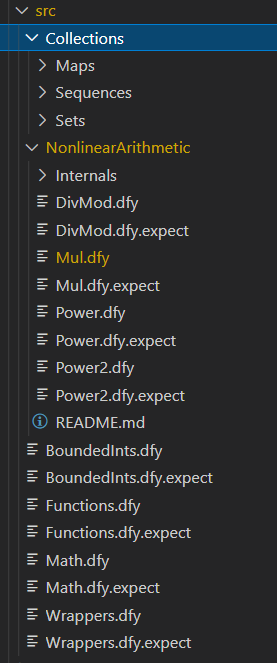 from lemmas_lib.NonlinearArithmetic import DivMod
from lemmas_lib.NonlinearArithmetic import Mul

...
calc(Eq.by(
    (b + k * N) % N,
  By.lemma(Mul.LemmaMulIsCommutativeAuto()),
    (N * k + b) % N,
  By.lemma(DivMod.LemmaModMultiplesVanishAuto()),
    b % N))
...
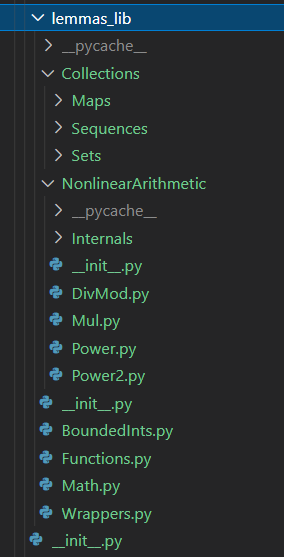 Preserve directory structure
27
[Speaker Notes: Put an example of using the imported lemma]
Case Study - Montgomery Reduction Algorithm
Background:
28
Case Study - Montgomery Reduction Algorithm
@method
    def REDC(cls, R: Nat, R_prime: Nat, N: Nat, N_prime: Nat, T: Nat):        m: Nat = T % R * N_prime % R        t: Nat = (T + m * N) // R        
        # range correction
        S: Nat = t - N if t >= N else t
        return S
Peter Montgomery. “Modular Multiplication Without Trial Division” 1985​
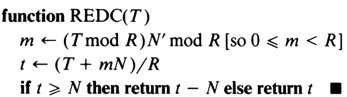 29
[Speaker Notes: See the FHE workshop slide]
Case Study - Montgomery Reduction Algorithm
What need to be shown?
@method
    def REDC(cls, R: Nat, R_prime: Nat, N: Nat, N_prime: Nat, T: Nat):        m: Nat = T % R * N_prime % R        t: Nat = (T + m * N) // R        
        # range correction
        S: Nat = t - N if t >= N else t
        return S
30
Case Study - Montgomery Reduction Algorithm
What need to be shown?
@method
    def REDC(cls, R: Nat, R_prime: Nat, N: Nat, N_prime: Nat, T: Nat):        m: Nat = T % R * N_prime % R        t: Nat = (T + m * N) / R        
        # range correction
        S: Nat = t - N if t >= N else t
        return S
✅Proof has been encoded in Pyrope and verified by compiling to Dafny
31
[Speaker Notes: Show the annotated python code of Montgomery
Give Demo here]
Demo: Montgomery Reduction Algorithm
32
[Speaker Notes: The Montgomery proofs is encoded from the Dafny proof]
Handling HeteroCL Constructs
Possible directions given current status of HeteroCL:
HeteroCL is moving to MLIR: compiling from MLIR to Dafny is feasible
Could refer to the schedule interpreter written by Dr. Steven Lyubomirsky
Challenges:
MLIR support is still WIP; may have many changes
Error reporting will be tricky when dealing with verification failures
33
What’s next?
Adding HeteroCL support
Heracles FHE accelerator is modeled with HeteroCL
Could help adding verification supports to MLIR
Improve error reporting
Easier to fix when verification failed
Moving towards correct-by-construction modeling with a single source of truth
Modeling in Python/HCL AND proving correctness with Pyrope
34
Recap
From general-purpose to domain-specific
Problems: verifying the correctness of the program in DSL
Pyrope: attempt to close the gap
Take-away: It’s a good practice to start proving while coding because
It helps understand the implementation better
It exposes issues of the proof infrastructure in early stage
It provides the highest confidence about the implementation correctness
35
[Speaker Notes: Recap, Take-away]
Recap
From general-purpose to domain-specific
Problems: verifying the correctness of the program in DSL
Pyrope: attempt to close the gap
Take-away: Easier to maintain when we have a single of source of truth because Specifications, proofs and implementations are closely coupled.
36
[Speaker Notes: Recap, Take-away]
Acknowledgement
I would thank all members in the DPRIVE team for supporting my work. 

I especially thank Zhenkun Yang and Jeremy Cases for their suggestions and help for improving Pyrope. I greatly appreciate Pasquale Cocchini for ideas on program verification for Python.

I appreciate Jin Yang for providing the opportunity working with the DPRIVE project

Finally, thank you all for your attention.
37
Q & A
38
Reference
Zhenkun Yang, Wen Wang, Jeremy Casas, Pasquale Cocchini, Jin Yang​. Towards A Correct-by-Construction FHE Model​, 2022

Yi-Hsiang Lai, Yuze Chi, Yuwei Hu, Jie Wang, Cody Hao Yu, Yuan Zhou, Jason Cong, and Zhiru Zhang. 2019. HeteroCL: A Multi-Paradigm Programming Infrastructure for Software-Defined Reconfigurable Computing. In Proceedings of the 2019 ACM/SIGDA International Symposium on Field-Programmable Gate Arrays (FPGA ’19), Association for Computing Machinery, Seaside, CA, USA, 242–251. DOI:https://doi.org/10.1145/3289602.3293910

Tianqi Chen, Thierry Moreau, Ziheng Jiang, Lianmin Zheng, Eddie Yan, Meghan Cowan, Haichen Shen, Leyuan Wang, Yuwei Hu, Luis Ceze, Carlos Guestrin, and Arvind Krishnamurthy. 2018. TVM: An Automated End-to-End Optimizing Compiler for Deep Learning. arXiv. DOI:https://doi.org/10.48550/ARXIV.1802.04799

Rustan Leino. 2010. Dafny: An Automatic Program Verifier for Functional Correctness. In 16th International Conference, LPAR-16, Dakar, Senegal, Springer Berlin Heidelberg, 348–370. Retrieved from https://www.microsoft.com/en-us/research/publication/dafny-automatic-program-verifier-functional-correctness-2/ 

Peter L. Montgomery. 1985. Modular Multiplication without Trial Division. Mathematics of Computation 44, 170 (1985), 519–521.
39
Case Study - Montgomery Reduction Algorithm
Solution V1.0
40
Case Study - Montgomery Reduction Algorithm
Solution V2.0: Get rid of the division
41
Case Study - Montgomery Reduction Algorithm
Solution V2.0
42
Case Study - Montgomery Reduction Algorithm
Solution V2.0
😫
43
Case Study - Montgomery Reduction Algorithm
Solution V2.0
44
Case Study - Montgomery Reduction Algorithm
Solution V2.0
45